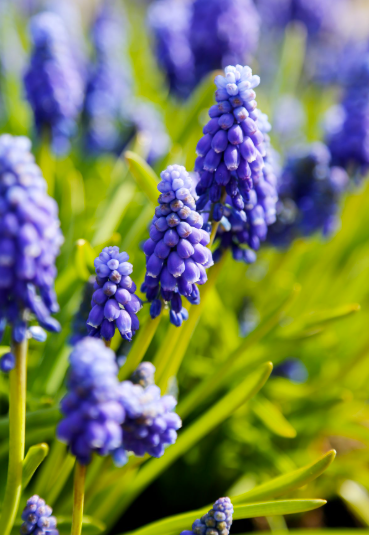 ERITYISEN TUEN HANKKEISTA JA TOIMIVISTA OMISTA MALLEISTA24.4.2025
Salla Taskila, voimavaraoppimisympäristöstä,  Janika Kupila AIMLearning hankkeesta, Johanna Torppa Satoa hankkeesta ja Anne Eteläaho, Ota-haltuun ja opiskelijan äänellä hankkeesta
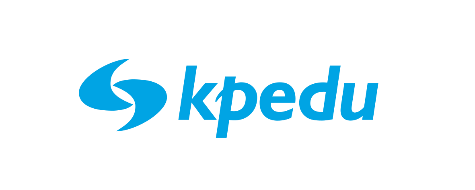 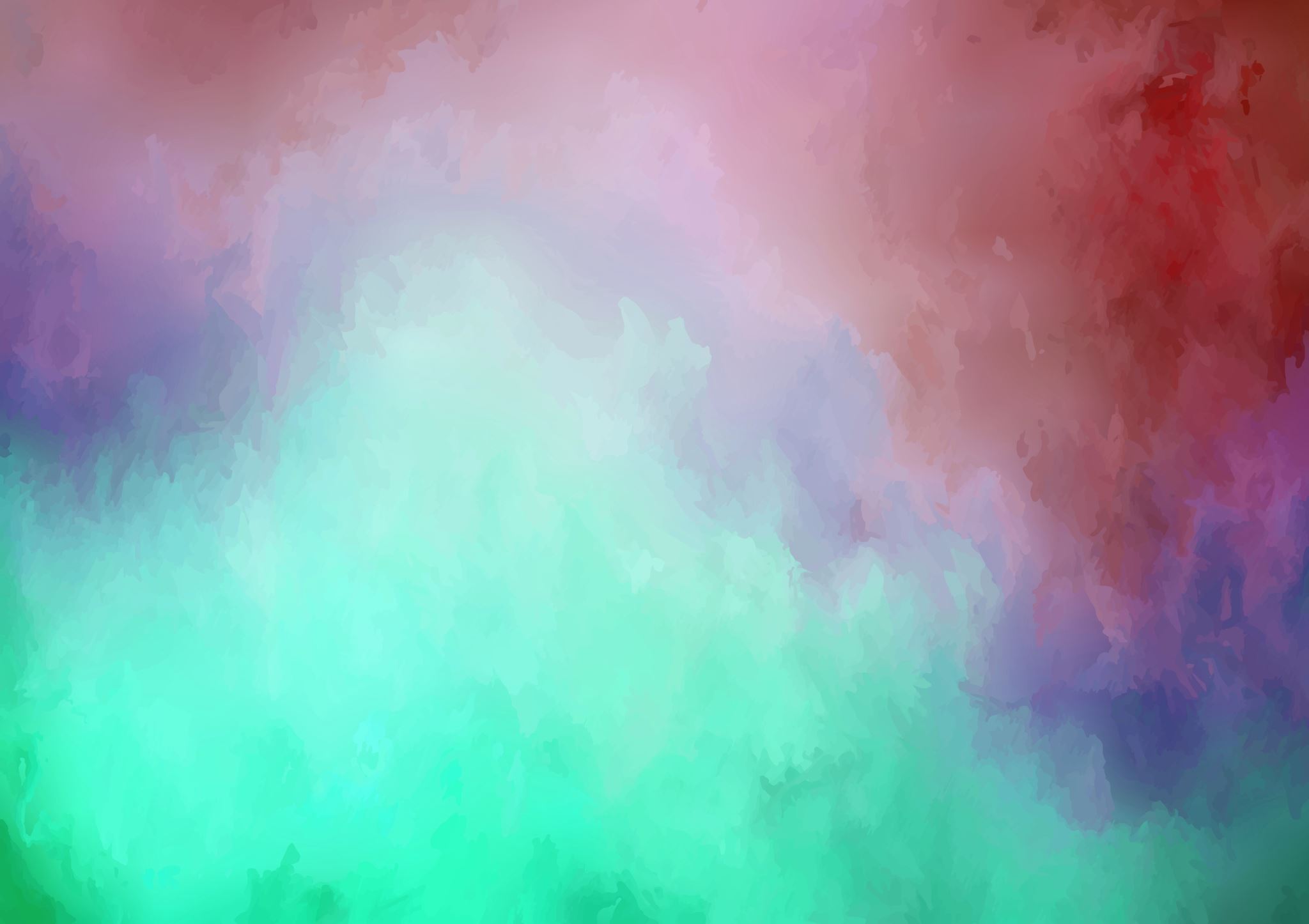 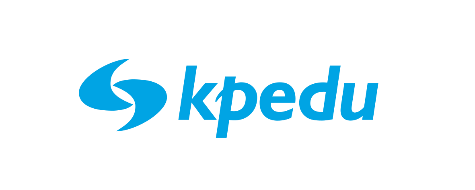 KPEDUN:N TOIMIVIA TUKIMALLEJA OPINTOJEN KESKEYTTÄMISEN EHKÄISEMISEKSIVOIMAVARA OPPIMISYMPÄRISTÖ KPEDU OMANA TOIMINTANA
Salla Taskila 24.4.2025 
Keski-Pohjanmaan ammattiopisto
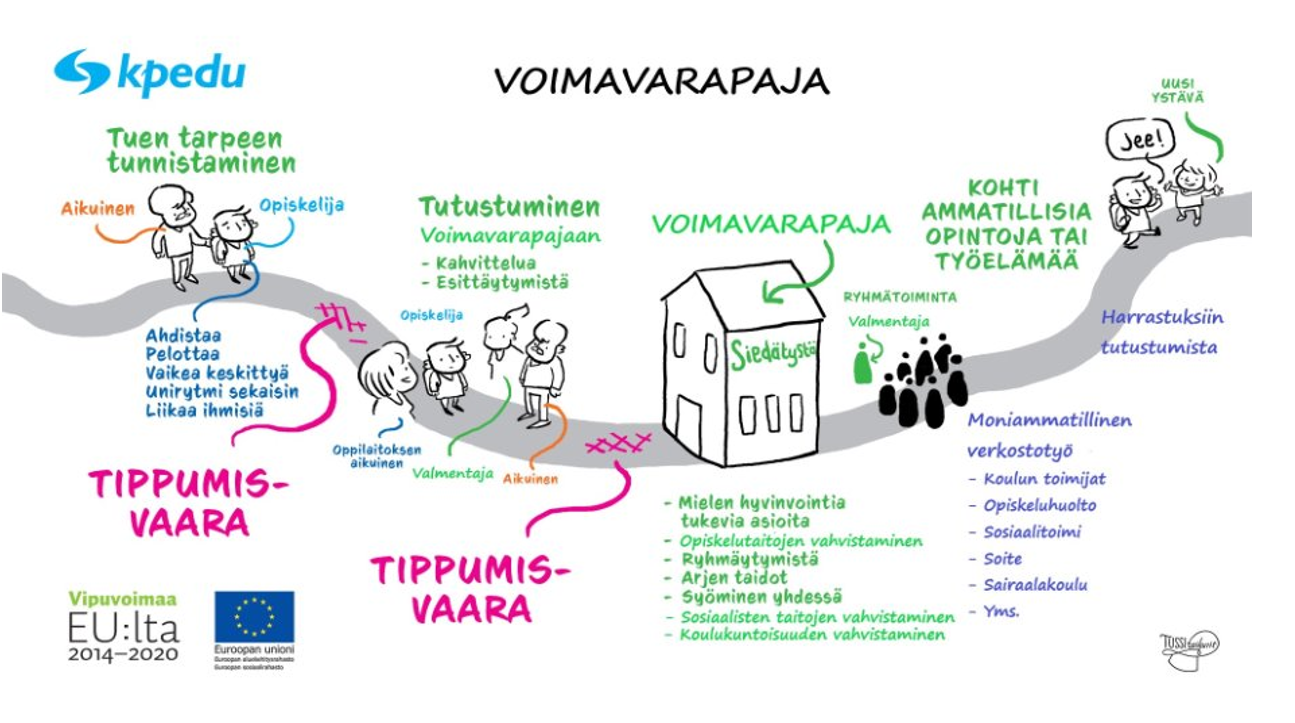 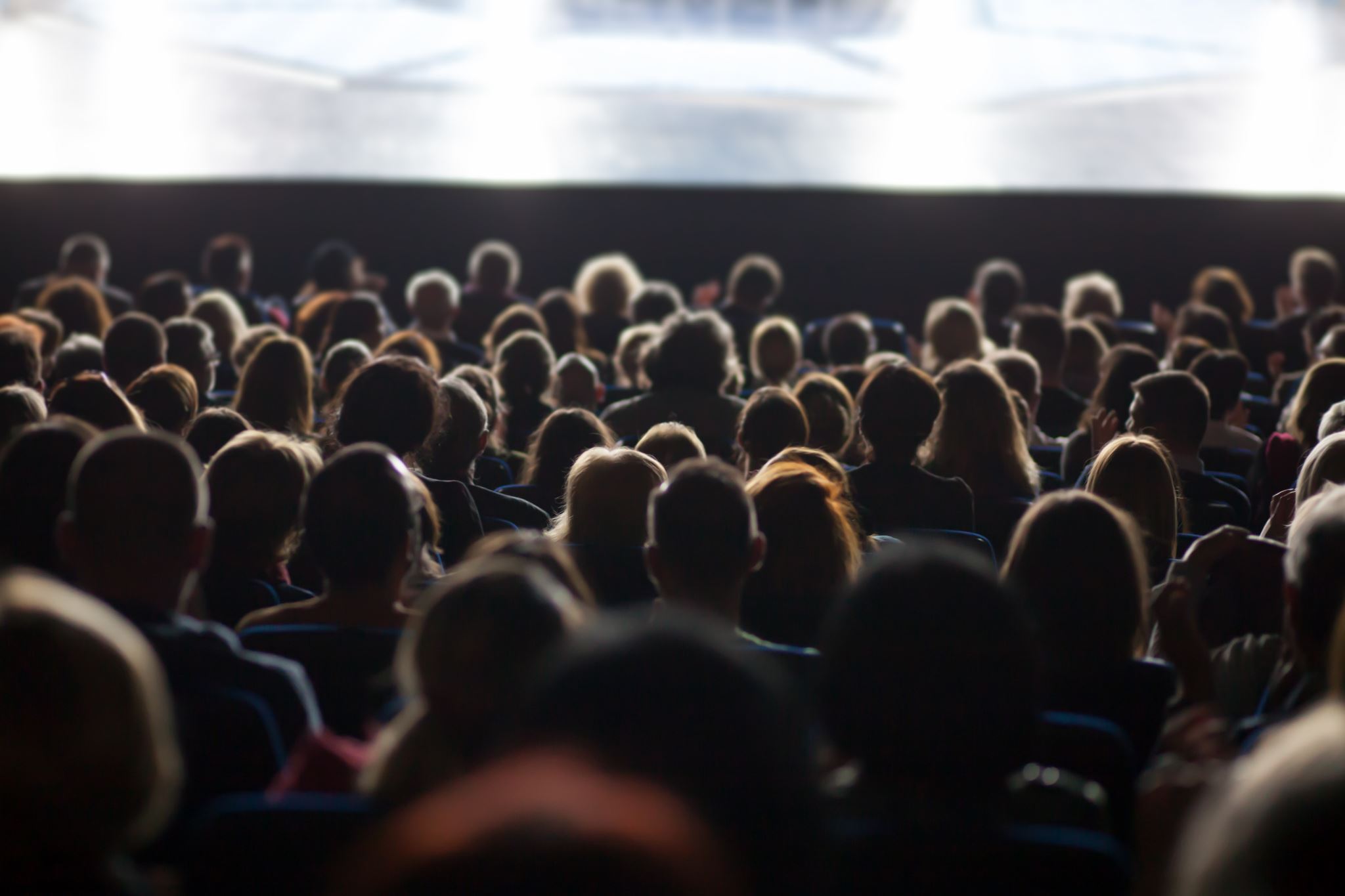 KOHDERYHMÄ
OPISKELIJAT, JOILLA VOIMAVARAT VÄHISSÄ, EIVÄTKÄ RIITÄ TÄYSIPÄIVÄISEEN OPISKELUUN

PIDEMPI SAIRASLOMA MENOSSA JA HALUAA SISÄLTÖÄ PÄIVIIN SEKÄ KIINNITTYÄ PIENIN ASKELIN TAKAISIN KOULUUN

ARJENHALLINNAN MONIMUOTOISET HAASTEET

SOSIAALISTENTILANTEIDEN PELKO, VAIKEA SOSIAALINEN AHDISTUS – EI PYSTY MENNÄ OMAAN RYHMÄÄN 

NEUROPSYKIATRISET HAASTEET TAI NIIDEN MONIMUOTOISET OIREET (adhd, add, autisminkirjo) 

SEKAMUOTOINEN MASENNUS- JA/ TAI AHDISTUS
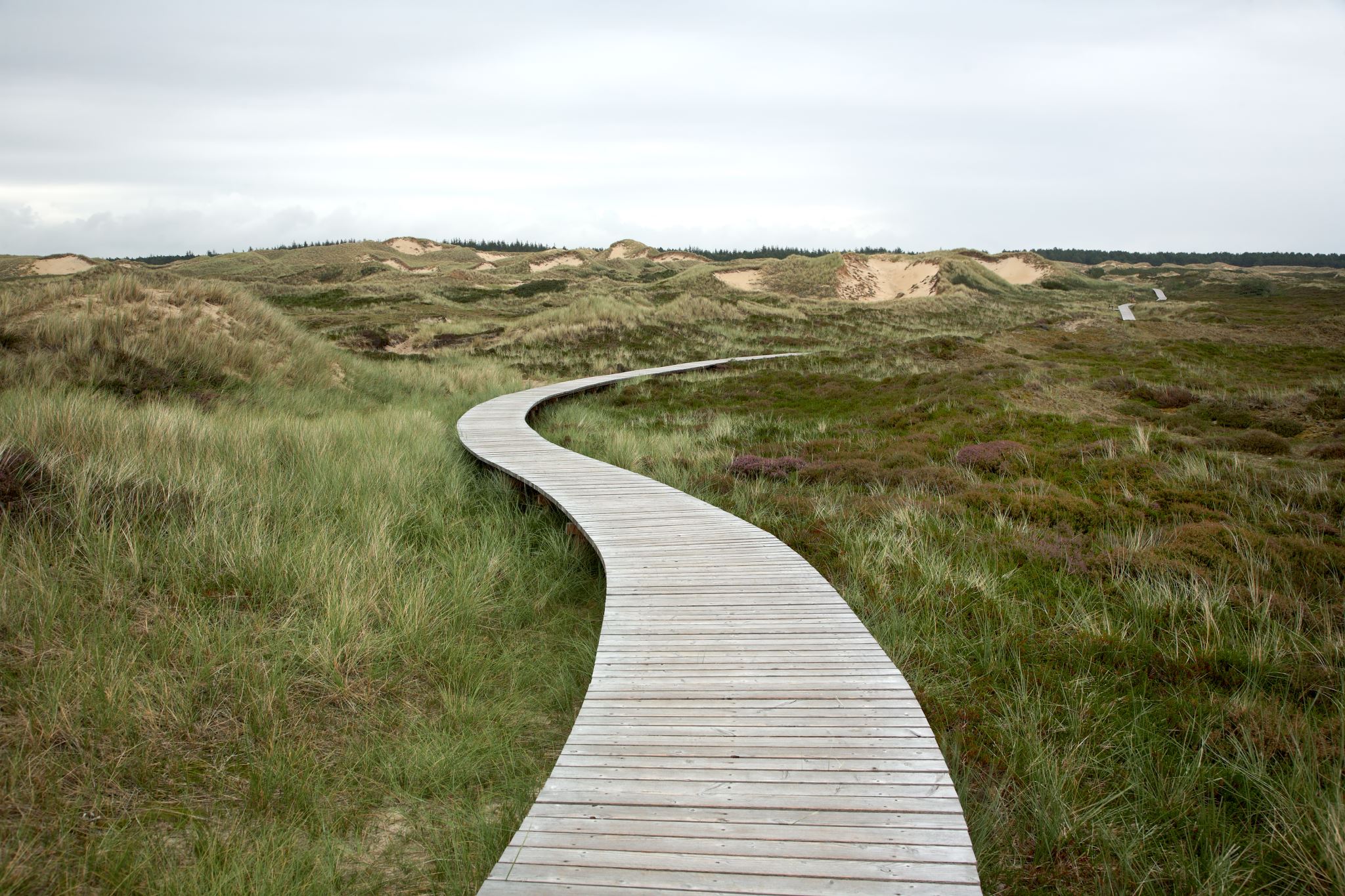 HENKILÖKOHTAINEN OPPIMISPOLKU
JOKAINEN TULEE VAIKEASTA TILANTEESTA, KUN ON KOKENUT JO PETTYMYKSEN OPINTOJEN SUHTEEN SIINÄ HETKESSÄ

TAKANA VOI OLLA PITKÄ KUNTOUTUMINEN TAI TRAUMAATTINEN KOKEMUS ELÄMÄSSÄ

VOINTI JA KOULUKUNTOISUUS VOI VAIHDELLA PÄIVITTÄIN

JOKAISELLA ON OMA HENKILÖKOHTAINEN TAVOITE OPINTOJEN JA TULEVAISUUDEN SUHTEEN

TOISEN TAVOITE ON SAAPUA PAIKALLE, TOISEN TAVOITE KERTOA PAHASTA OLOSTA

LÄHES KAIKKI OVAT SIIRTYNEET TAKAISIN OPINTOJEN PARIIN VOIMAVARAJAKSON JÄLKEEN
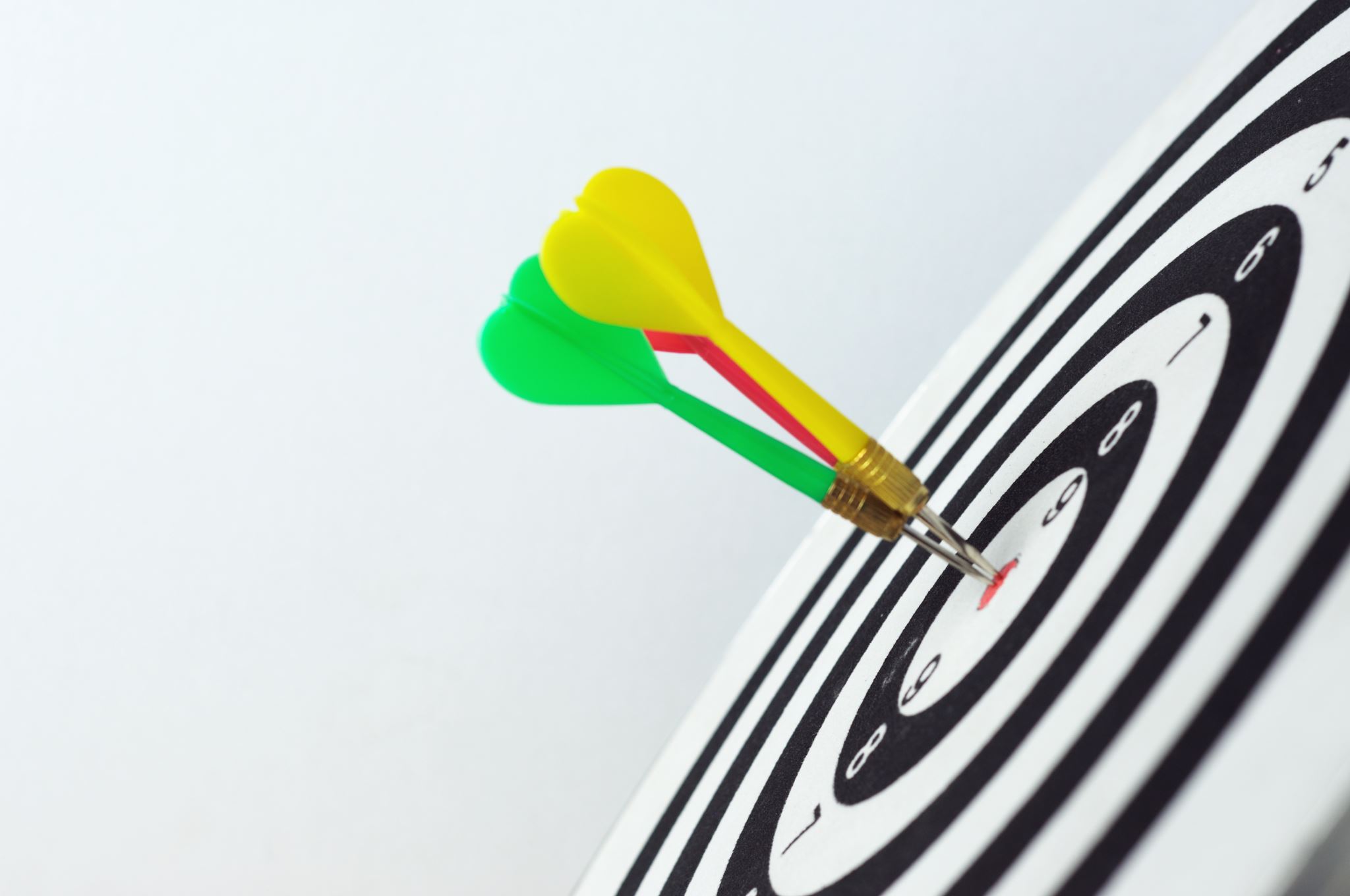 YHTEISET TAVOITTEET
PERUSASIAT KUNTOON OPINTOJA VARTEN

ARJENHALLINTA (uni, lepo, ruokailu, liikkuminen)

OPISKELUTAIDOT

SOSIAALINEN VAHVISTUMINEN

TARVITTAVIEN KONTAKTIEN AKTIVOINTI
(kuraattori, terkkari, psyykkari, nupo, portti yms..)

OMIEN VAHVUUKSIEN LÖYTYMINEN

OMAN OPISKELUPOLUN LÖYTYMINEN
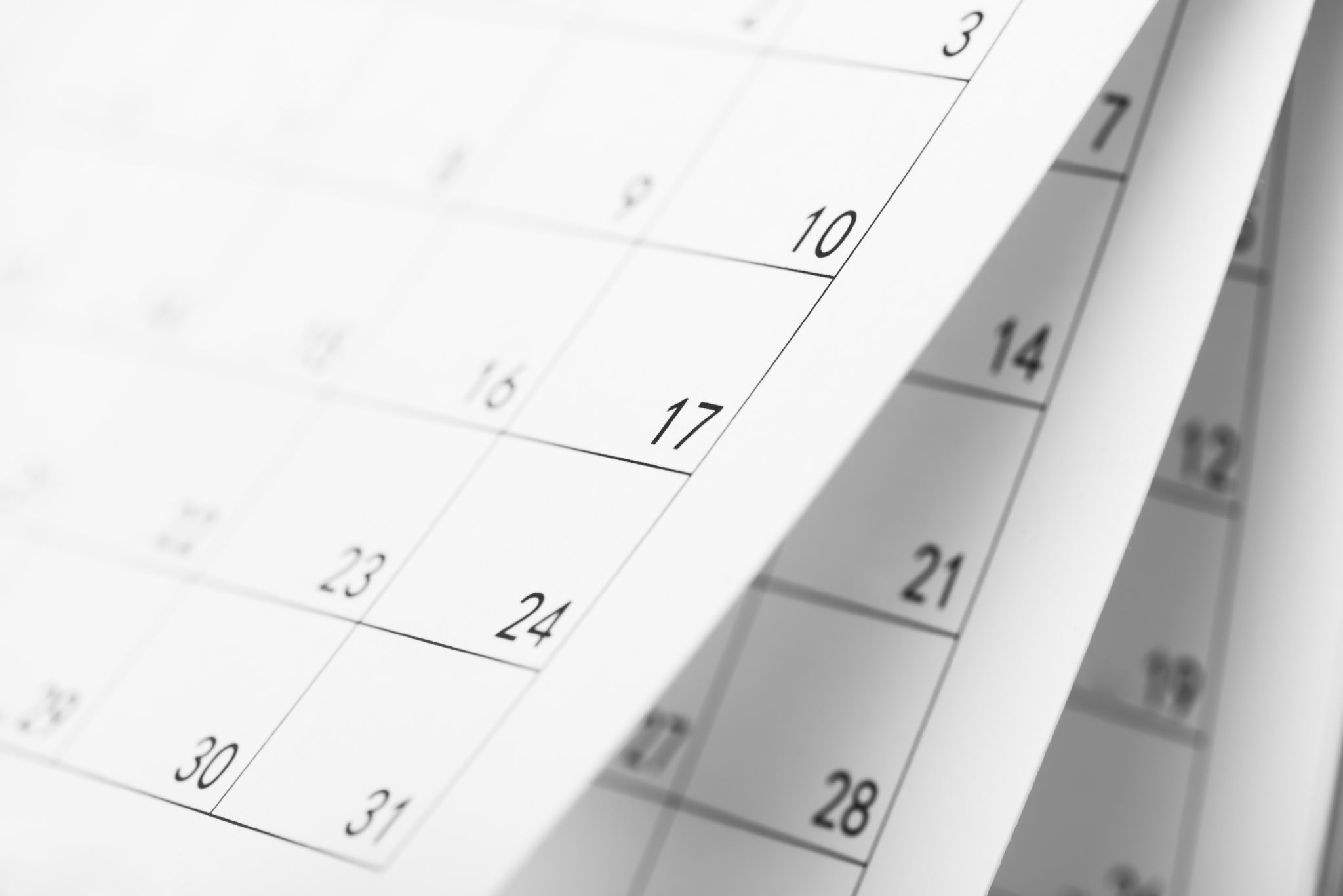 TOIMINTA
AVOINNA RYHMÄLLE MAANANTAI-TORSTAI
JOKAISELLA OMA TUNTIMÄÄRÄ OMAN VOINNIN MUKAAN,
YKSILÖTAPAAMISET PERJANTAISIN

AAMUPALA TARJOLLA AAMUISIN (leipää, puuroa, kahvia)
RUOKAILU TALONPOJANKADUN RUOKALASSA 
OPPIMISYMPÄRISTÖSSÄ PIENTÄ VÄLIPALAA

OPPIMISYMPÄRISTÖ SIIVOTAAN YHDESSÄ OPISKELIJOIDEN KANSSA
TIETOKONEET LÖYTYVÄT OPPIMISYMPÄRISTÖSTÄ YTO- AINEIDEN OPISKELUUN. OSA KURSSEISTA VOI SUORITTAA PAPERISENA

OPPIMISYMPÄRISTÖ SIJAITSEE HAKAKADULLA. TALONPOJANKADUN JA NÄRVILÄNKADUN VÄLISSÄ LUHTITALOSSA
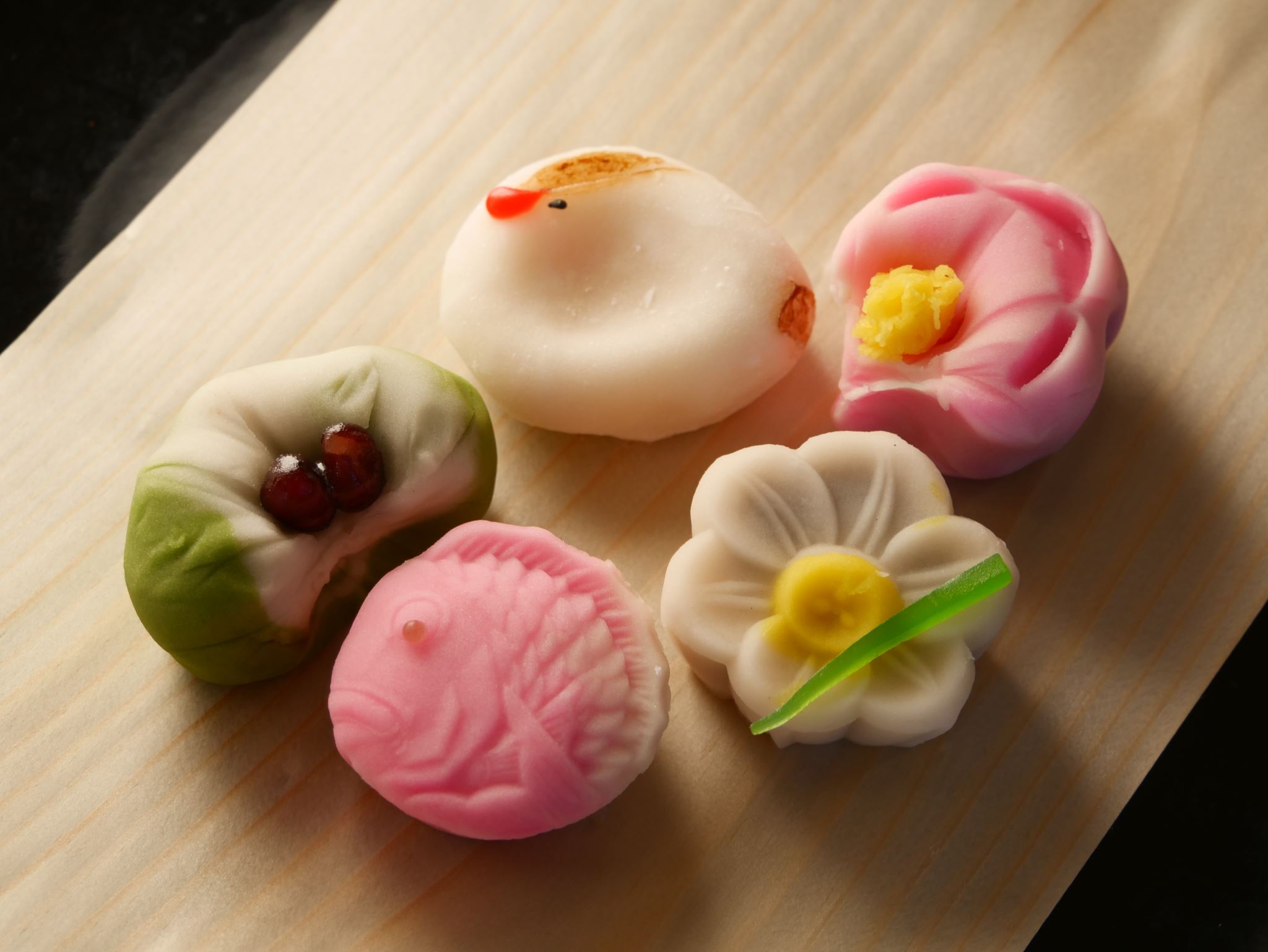 YTO-OPINNOT INTEGROITUNA KÄYTÄNNÖN TEKEMISEEN
ARJENHALLINTA, KOTITYÖT 
Itsenäistyvä nuori asuntolaympäristössä

OMA ELÄMÄ
Työhyvinvointipsykologia, etiikka, psykologia, liikunta

KÄDENTAIDOT, KULTTUURI
Taide- ja luovailmaisu

KIRJOITTAMINEN, LUKEMINEN
Äidinkieli, lukunurkka, kevyttä lukemista
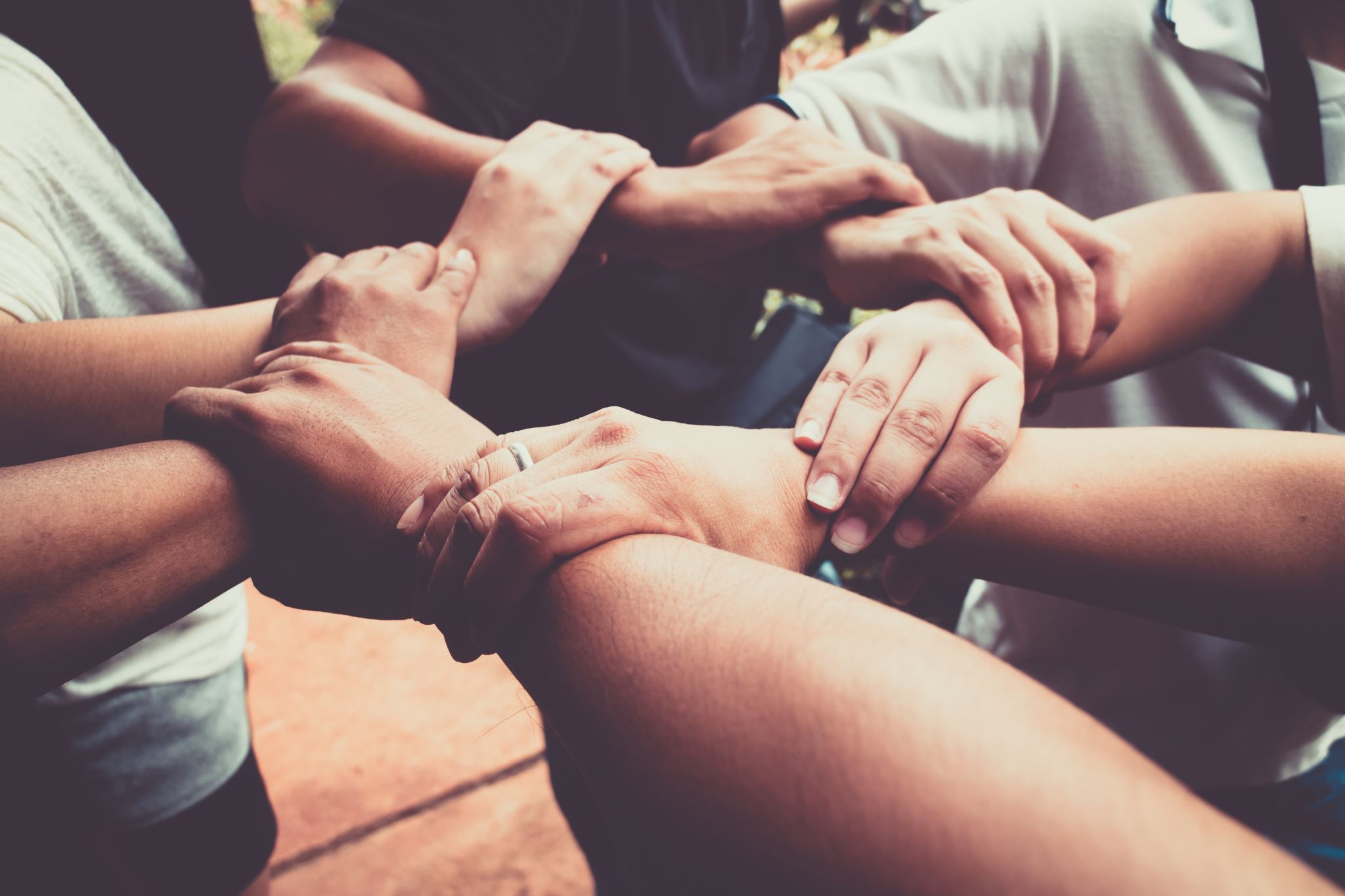 YHTEISTYÖ	“Vahvemmat yhdessä”
VANHEMPIEN KANSSA MATALANKYNNYKSEN YHTEISTYÖ  (whatssapp, puhelut, pajan kahvit)

KOULUSSA OPINTO-OHJAAJAN JA VASTUUOHJAAJAN  SÄÄNNÖLLINEN VIERAILU, TSEKKAUS OPINTOIHIN SEKÄ TULEVAISUUTEEN

KURAATTORI, TERVEYDENHOITAJA, PSYYKKARI, PSYKOLOGI, AMMATTIKOUTSI, ERITYISOPETTAJA, VASTUUOHJAAJA, NUORISOTYÖNTEKIJÄ, ETSIVÄ

LASTENSUOJELU, PERHETYÖ,  NUORISOPSYKIATRIA, PORTTI, VERSO 

VILLA ELBA, TAITO KESKI- POHJANMAA, MARTAT
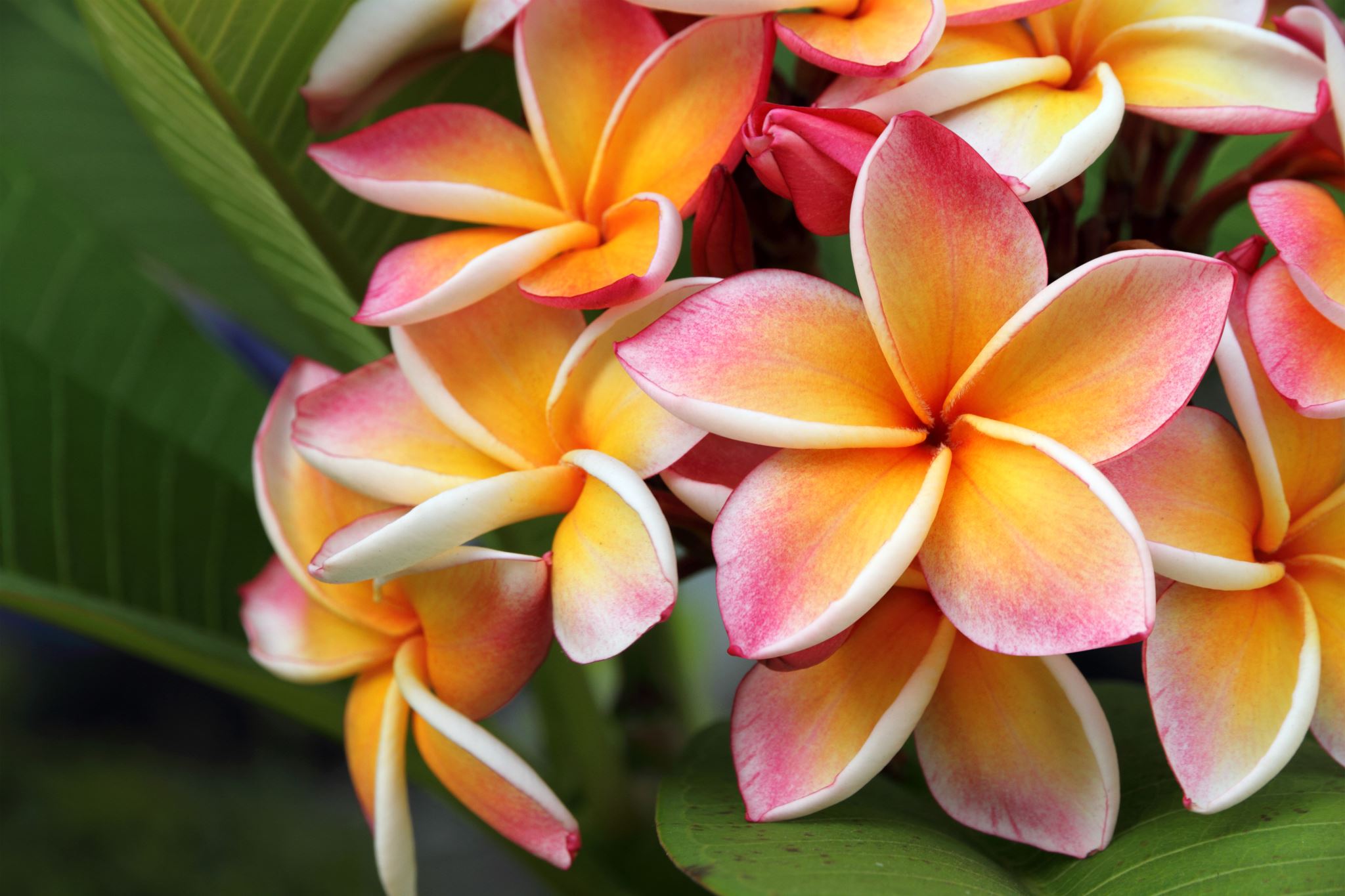 KIITOS     
KYSYMYKSET JA YHTEYDENOTOT

0405479925
salla.taskila@kpedu.fi
KPEDU:n toimivia tukimalleja opintojen keskeyttämisen ehkäisemiseksiAIM LEARNING- HANKE
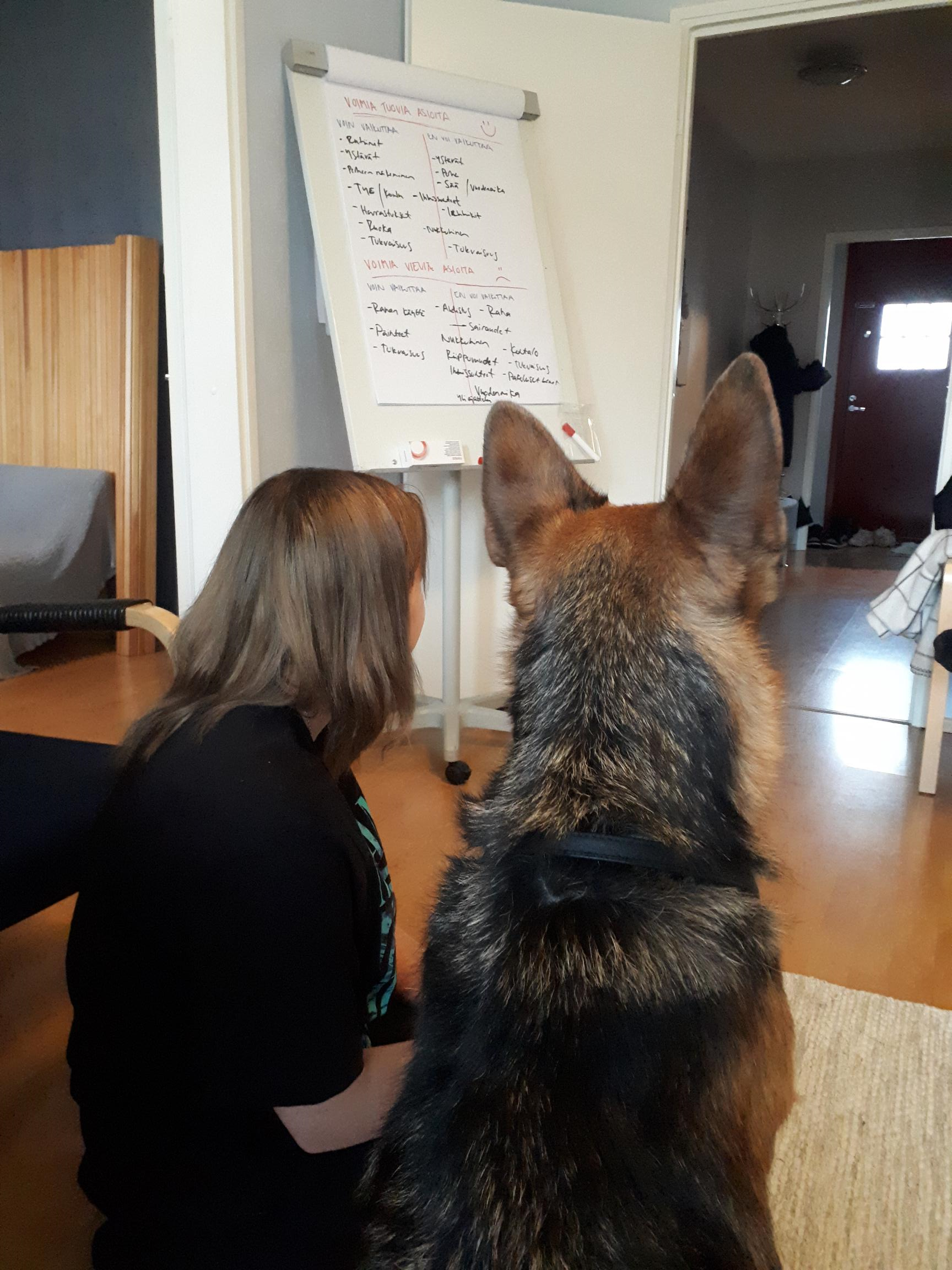 Ammattikoutsi/ Nivelvaihekoordinaattori

 Janika Kupila
https://www.kpedu.fi/AIM
Nähdäänkö nuori ongelmana Vai nähdäänkö nuori, jolla on ongelmiaNäkeekö nuoret meidät ongelmana
Tärkeää nähdä ja 
 selvittää kokonaistilanne
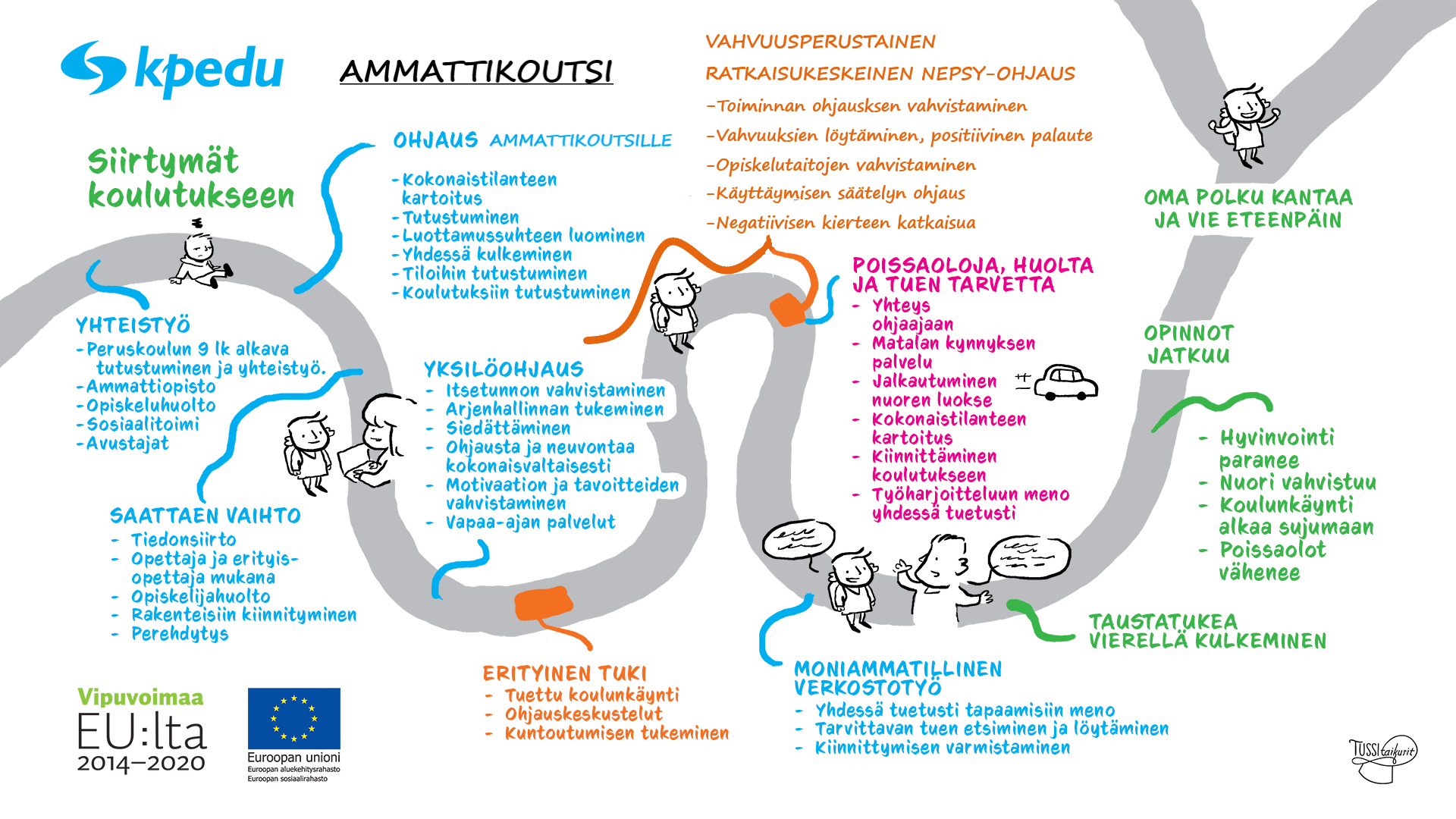 Esimerkki työpäivän ohjelmasta
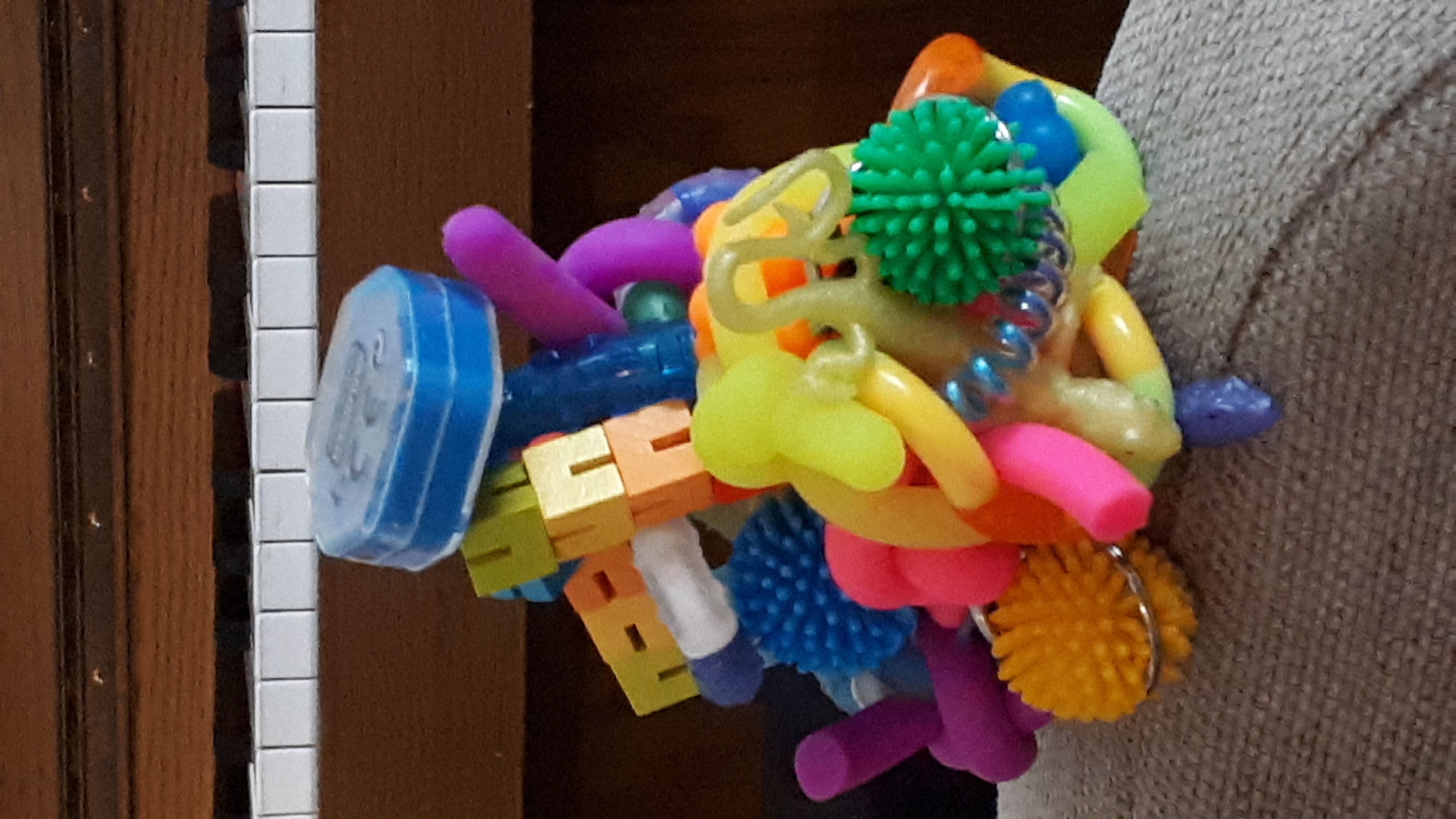 5 nuorta haettu kouluun, käyty     kotikäynti tai viety kotiin
 6 työntekijän kanssa yhteistyötä
 3 vanhemman kanssa yhteys
 1 terkkari käynti yhdessä
 1 tuettu asuntolaan tutustuminen
 2 koulun aloitusta
 1 nuoren kanssa tuetusti syömässä 
 15 nuorelle viestejä ja soittoja lisäksi

Lisäksi ohjauskeskusteluita ja  arjenhallinnan tukea
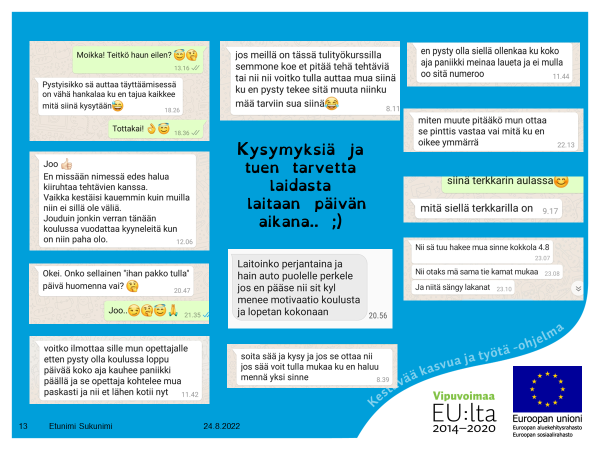 Se on myös kykyä kohdata erilaisia tilanteita, tukea ja ohjata  nuorta niissä
Arjessa voi tulla eteen mitä vain ja milloin vain
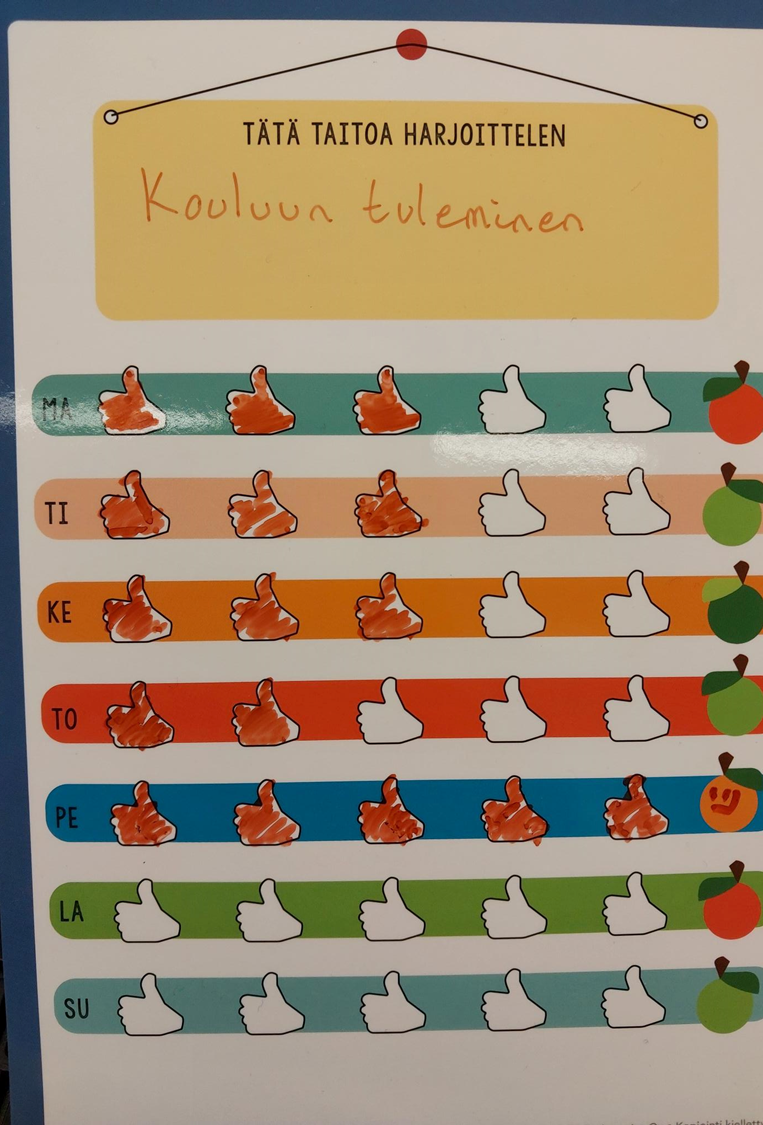 Yksilövalmennuksessa olevien opiskelijoiden tilanne
72  Yksilövalmennettavia yhteensä + paljon lyhyitä ohjauksia

53  Oli keskeyttämisvaarassa tai  eroamis- 
           tilanteessa, tilanne nyt  aivan toinen

21  Aloittanut ammatilliset opinnot tuetusti + 
    16  Paja nuoren tuki pajan alkaessa

7  Siirtyi Luoviin opiskelemaan + 
    1  kanssa ollaan menossa tutustumaan

19  Palannut sairaslomalta kouluun

8  Vaihtanut alaa 

3   Siirtynyt kuntouttavaan työtoimintaan
   
 7 Erosi koulusta

35 Nyt ohjauksessa
16
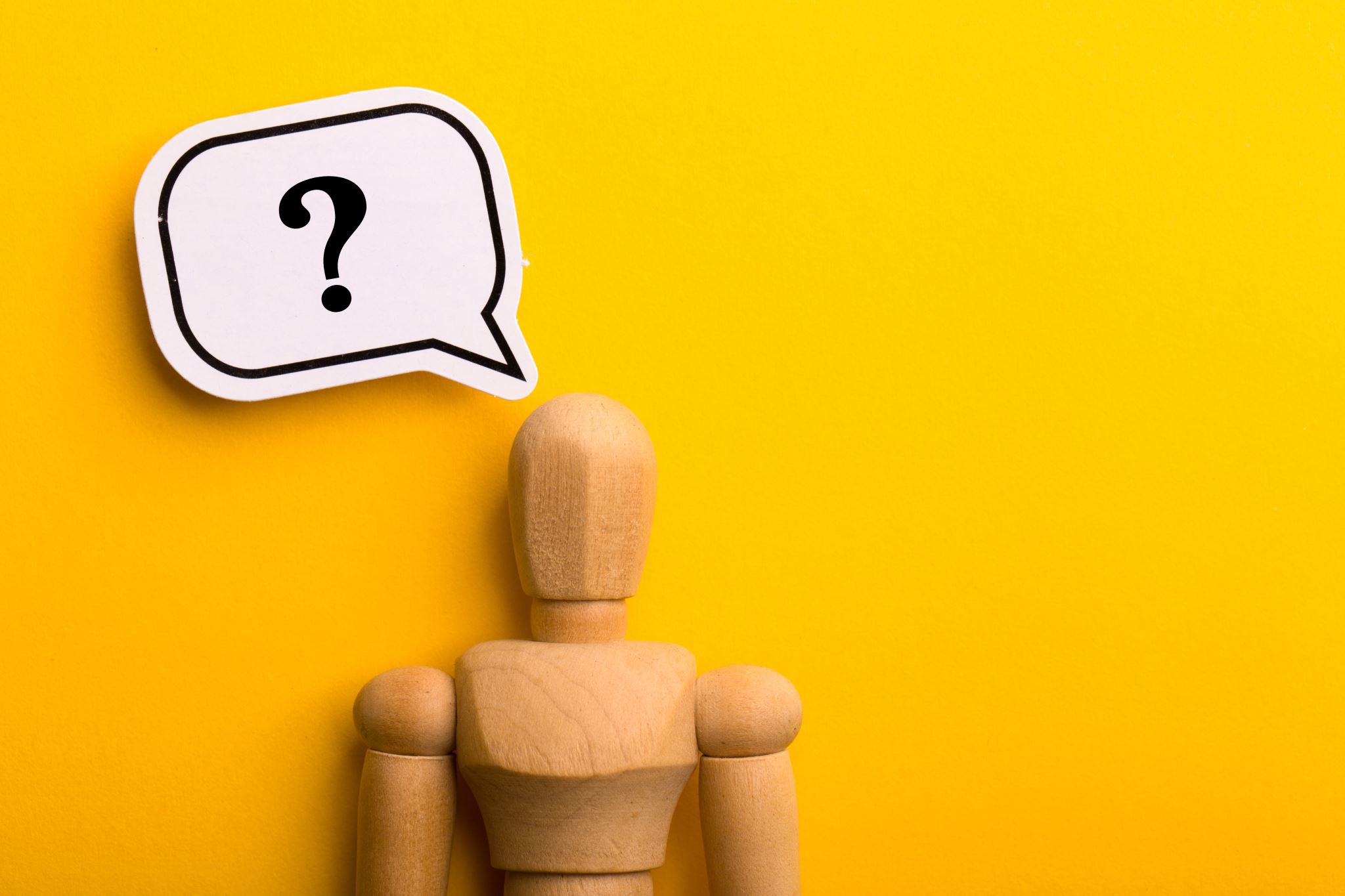 Kenen pitää?
Nuori kyllä tietää että pitäis, mutta hänellä ei aina ole keinoja.

Hänen tilanteensa voi olla myös niin hankala, 
ettei hän pysty yksin tilannetta muuttamaan

Silloin tarvitaan rinnalla kulkevaa tukea, 
joka sanoo että ei hätää, tehdään yhdessä ->  silloin on rauhaa muuttaa tilannetta toiseen suuntaan

Muutos tarvitsee aikaa! 

Emme voi vaatia, että huomenna tai viikossa kaikki on toisin. Pystyisitkö itse siihen, jos olisit masentunut, ahdistunut ym. ?

Meidän täytyy neuvoa, ohjata, kannustaa, tsempata ja luoda toiveikkuutta

Nuori ei voi itse tehdä kaikkea työtä, siihen tarvitaan myös aikuisia näyttämään esimerkkiä
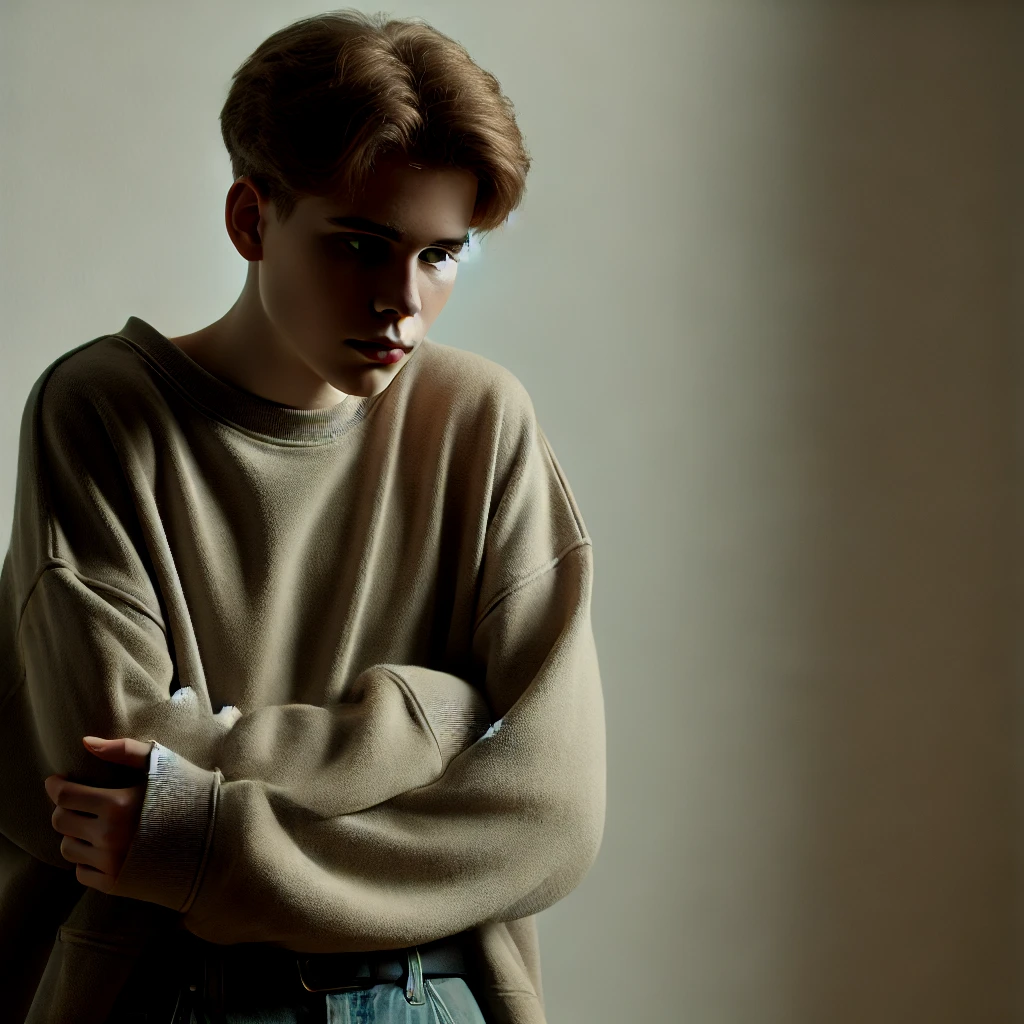 Ratkaisukeskeisyys
Kaikkea ei voida tehdä, mutta paljon voidaan.                          Tärkeää on aina mennä eteenpäin.

Nuori toimii ja tekee sen hetkisen parhaansa mukaan

Oire -> Tämän hetkinen keino selviytyä

Tärkeä opettaa toimimaan toisin, luottamaan itseensä ja ponnistelemaan ja haastamaan itseään hieman

Nuori ei ole mahdoton -> Siltä puuttuu vain taitoja toimia eri tavalla. -> Taidot tavoitteeksi

Ongelmat johtuvat mistä johtuvat
      Tärkeämpää on tietää mikä ongelmia ylläpitää

Kukaan ei halua kuulla pelkkää negatiivista, älä siis riko palautteella!
      Tapa puhua ja tapa toimia ongelmien ympärillä voi ylläpitää niitä
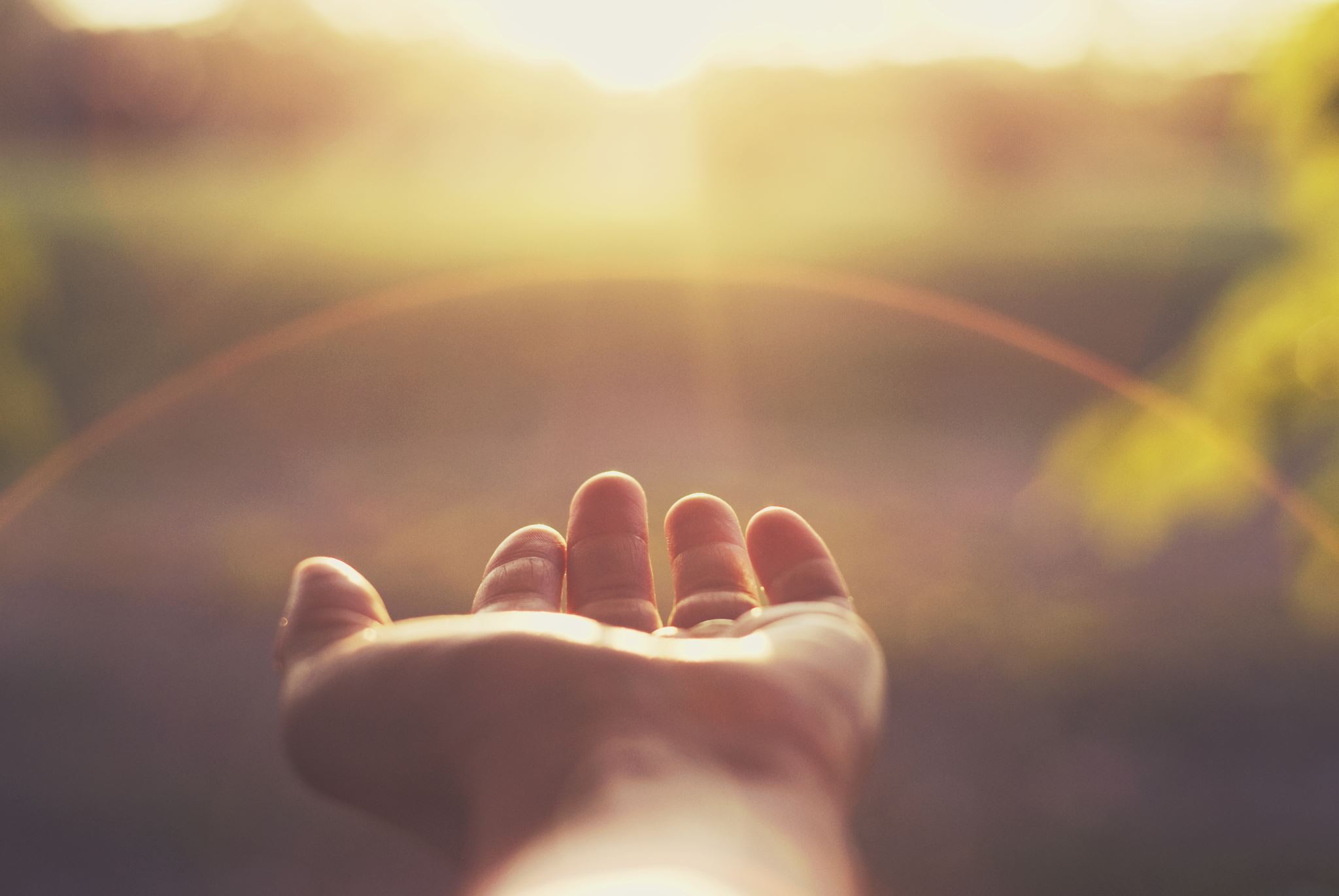 Tärkeää että sanoitetaan toiveikkuutta!
”Tää tulee onnistumaan!”  Alkaa tarttua nuoreen ja nuori alkaa uskoa itsekin muutokseen, kun luottaa aikuisen toiveikkuuteen

”Yhdessä päästään eteenpäin!”

”Huomaan että sinun on vaikeaa puhua..”

”Tulkitsenko oikein, jos toteat..?”
Houkutella käyttäytymisen muutokseen. 
”Mitä voisit tehdä toisin?”

” Tavoite, antaa tulla kuulluksi ja ymmärretyksi”
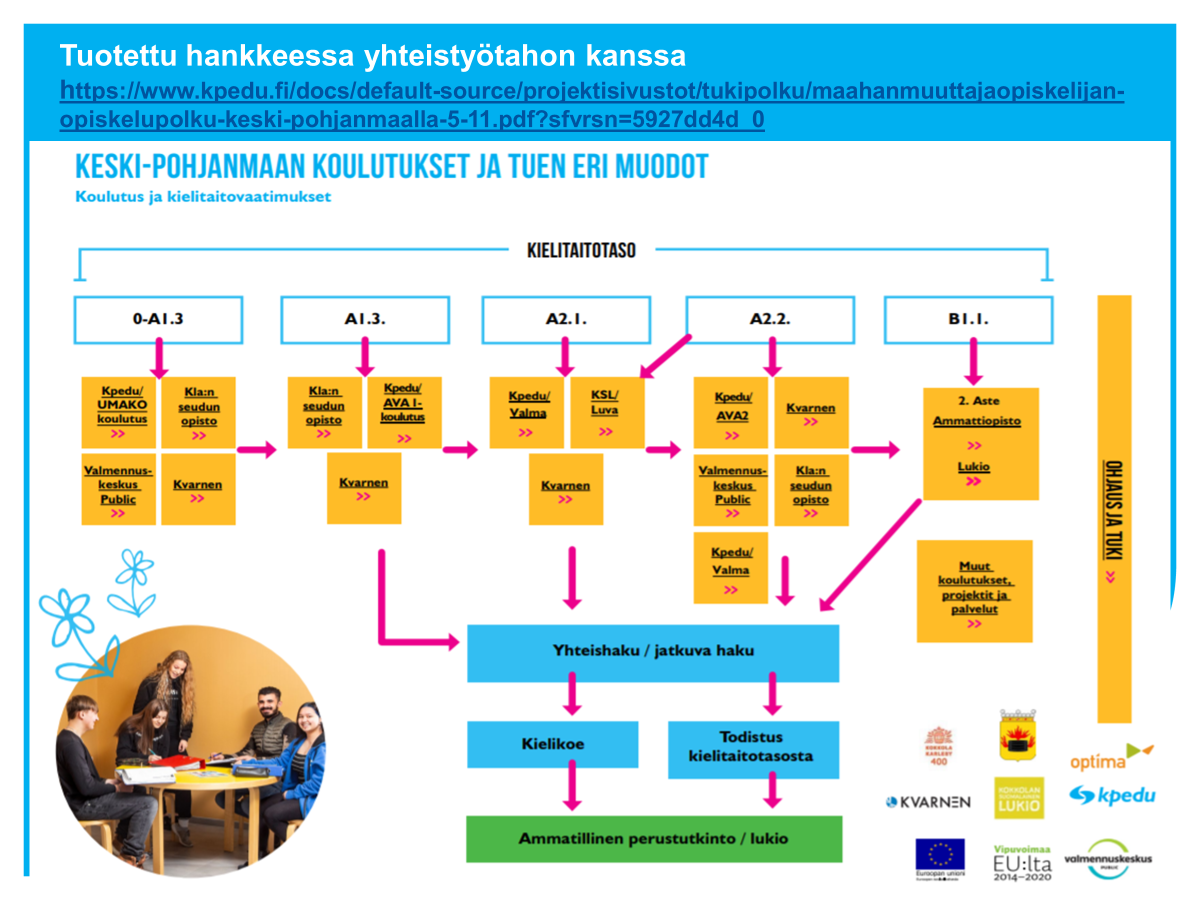 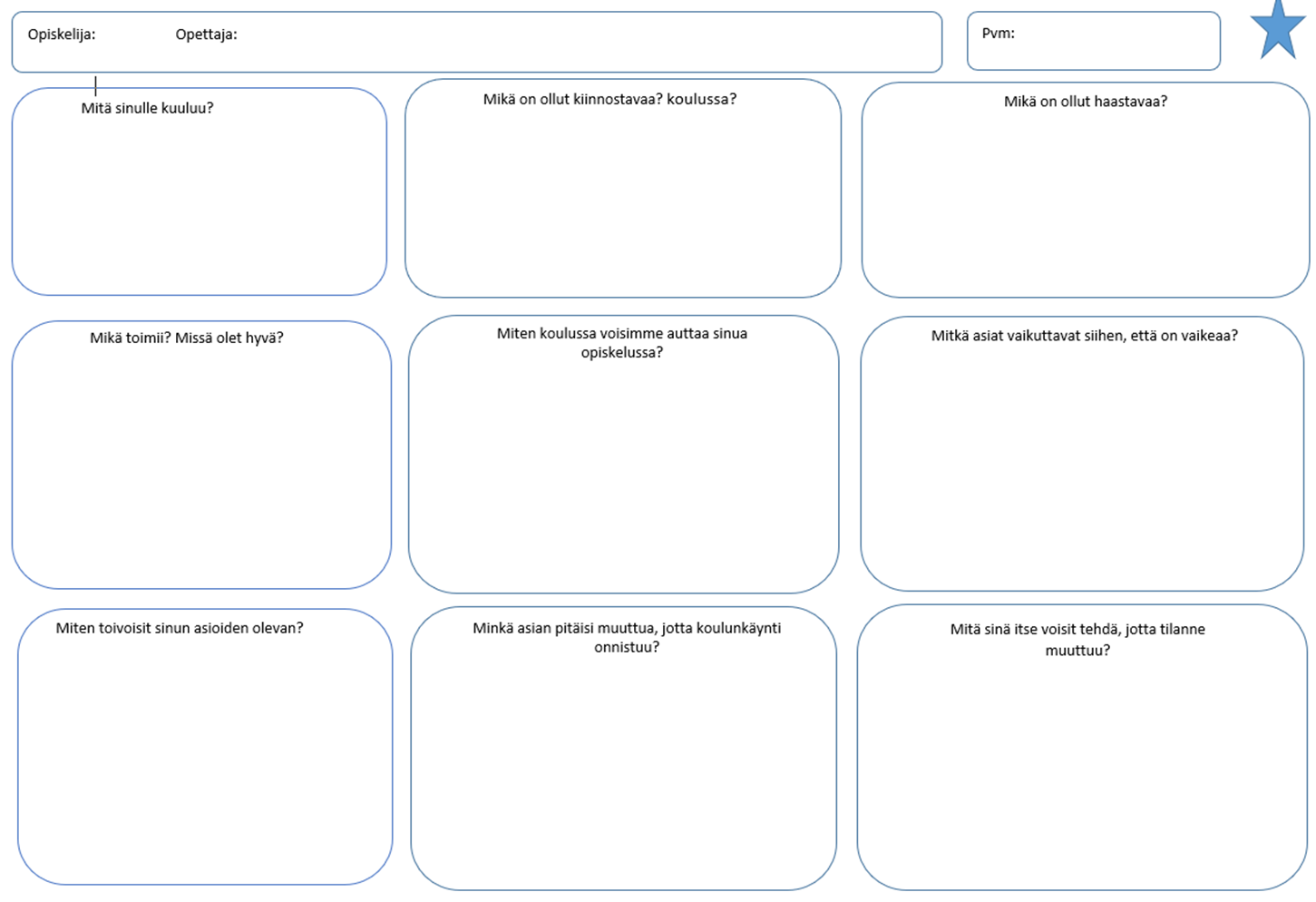 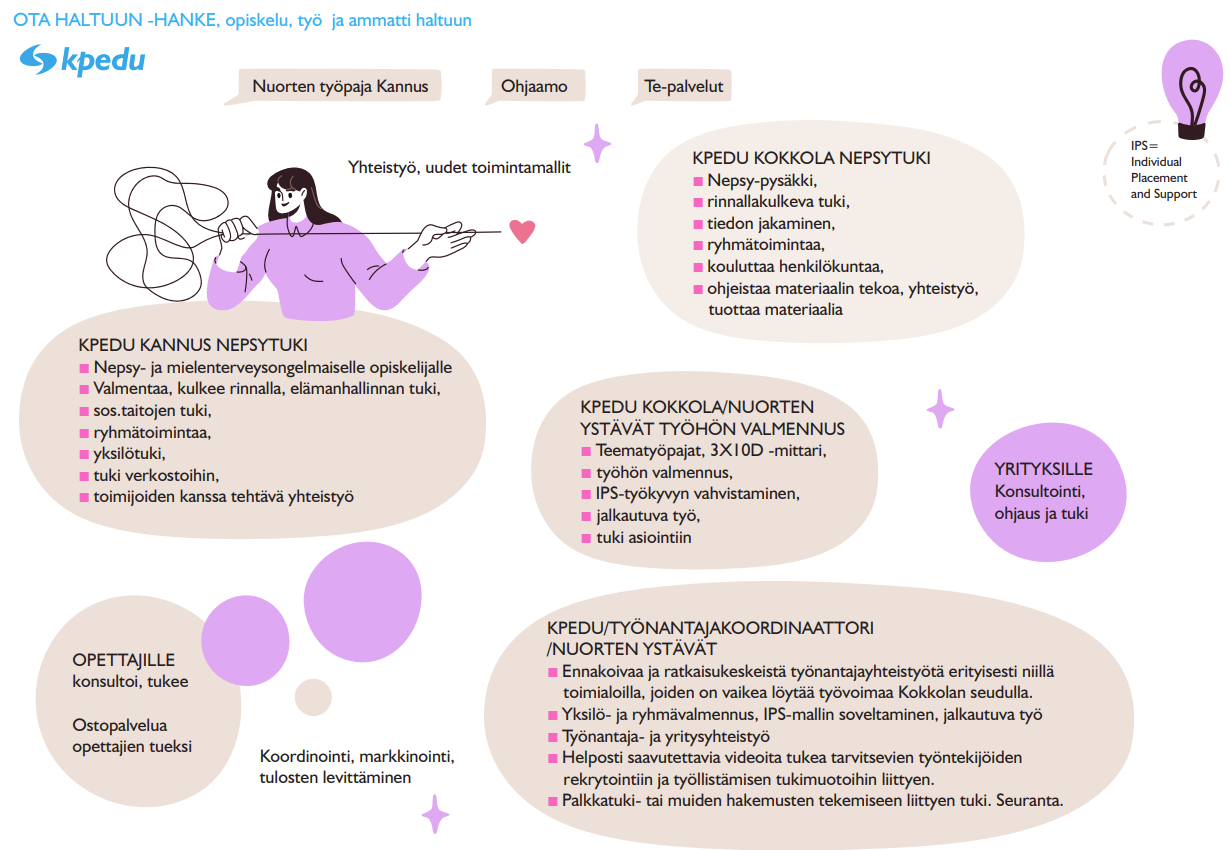 www.kpedu.fi/ota-haltuun
Euroopan Unionin osarahoittama hanke, rahoitusmuotona ESR+ ,  rahoituksen myöntänyt Keski-Suomen ELY-keskus.
Yhteistyössä Nuorten ystävien kanssa.
Maarika.piispanen@kpedu.fi
https://www.kpedu.fi/opiskelijan_%C3%A4%C3%A4nell%C3%A4
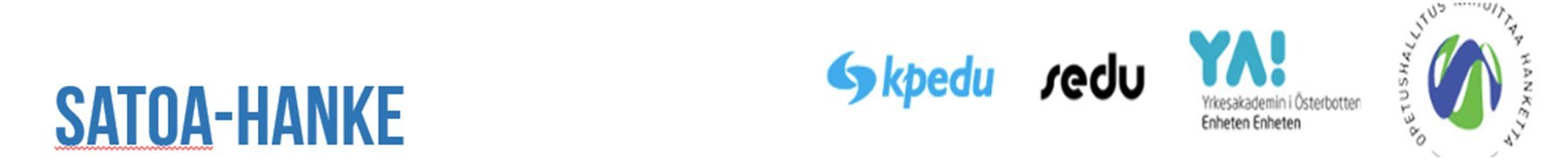 •Tuotokset: https://www.kpedu.fi/Satoa
•Kolmeosainen Hoks
•Vastuuohjaajan , opinto-ohjaajan ja erityisopettajan työpöytä
•Erityisen tuen tilanteen selvittäminen toimialoittain
Yto-erityisopettaja, yto-toimialalla erityisopettaja on järjestänyt opettajille vertaisoppimisen työpajoja kielitietoisen opetuksen ja selkokielisyyden aiheista. Myös erityisopettajien konsultoivaa työotetta on pyritty kehittämään arjen opetustyössä. Oppimisen tuen ja erityisen tuen menetelmiä ja apuvälineitä on tuotu opettajille näkyväksi.
Tuen eri portaiden hahmottaminen odottaa lakiuudistusta. Aloitettu erityisopettajien ja yto-opettajien yhteistyötä ja viedään sitä systemaattisesti eteenpäin. 
Tehty lomake negatiivisesti eroamassa oleville opiskelijoille, jotta voidaan varmistaa, että kaikkia kohdehenkilölle sopivia tukipalveluita on tarjottu tai hyödynnetty. sähköistä lomaketta,  
•Tehty kysely yto-opettajille erityisen tuen opiskelijoiden tukemisesta. Vastattu Sedun tekemään kyselyyn, joka pohjautui Karvin erityisen tuen arviointiin.  
•Opva työpaketti
•Satoa oppimisen tukea (1) (pdf)Johanna.torppa@kpedu.fi
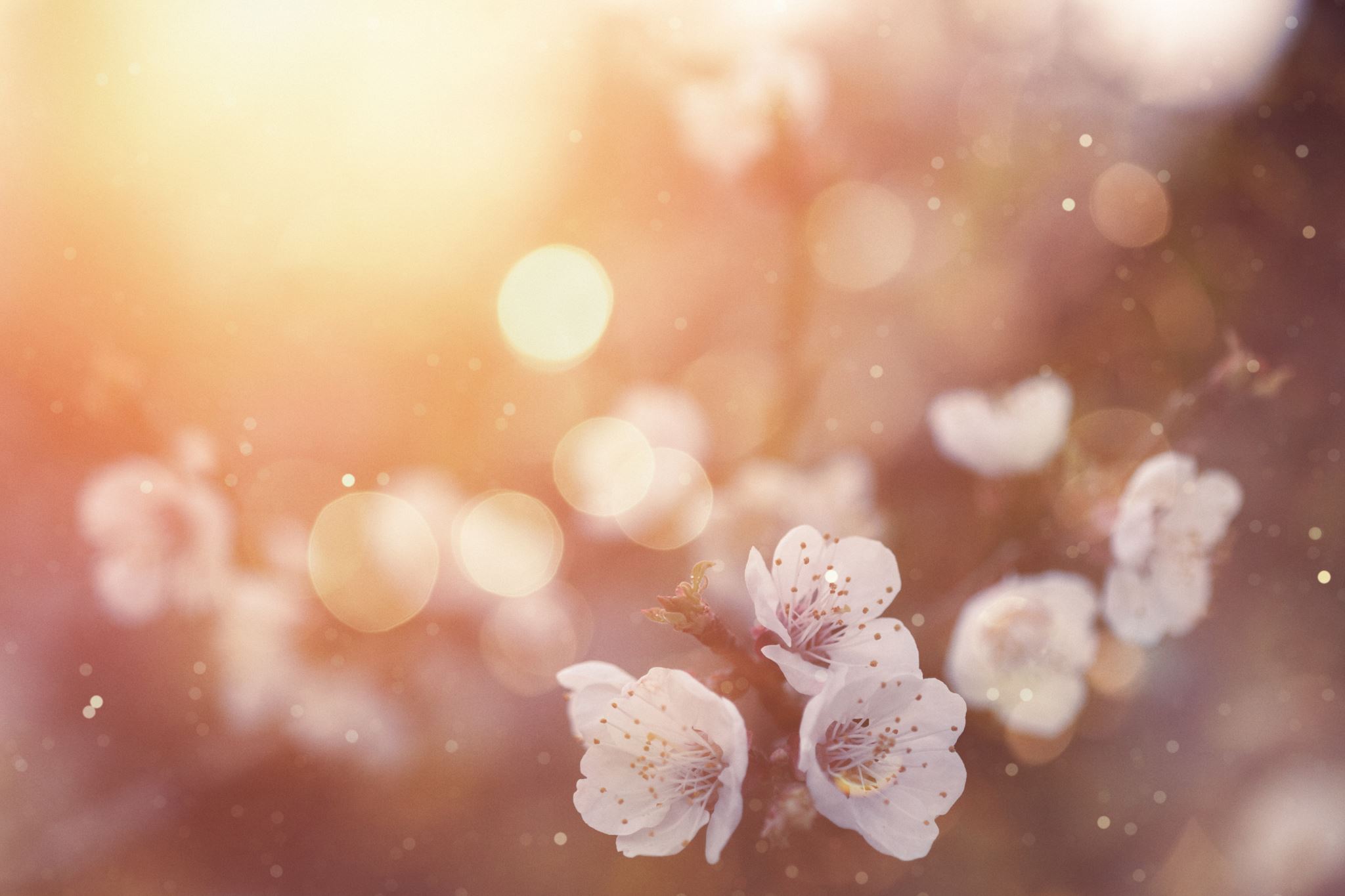 Kiitos 